사진 선명하게
사진 선명하게 하는 두 가지 방법
Image>adjustments> curves, or level
      (원본 이미지 되돌릴 수 없음)
Layer> new adjustment layer> curves, or level
      (원본 이미지 되돌릴 수 있음)
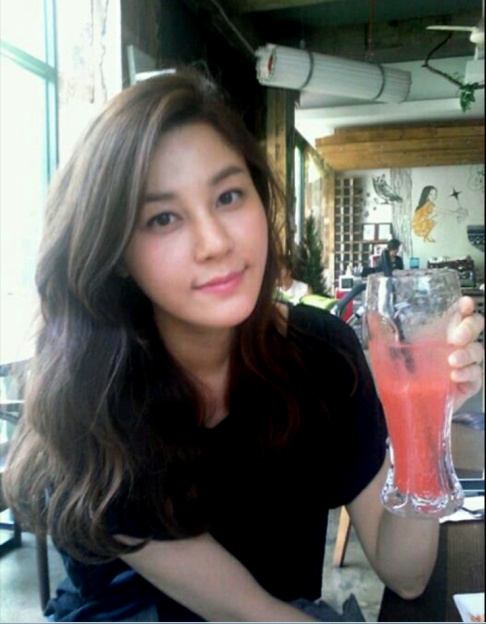 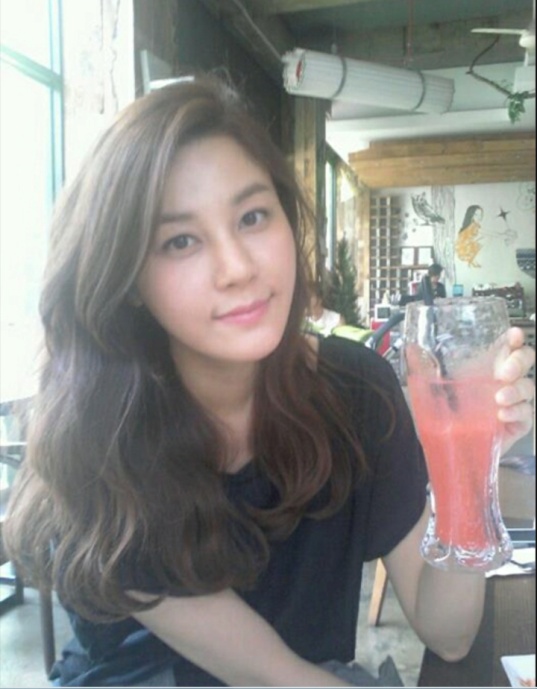 level값 사용
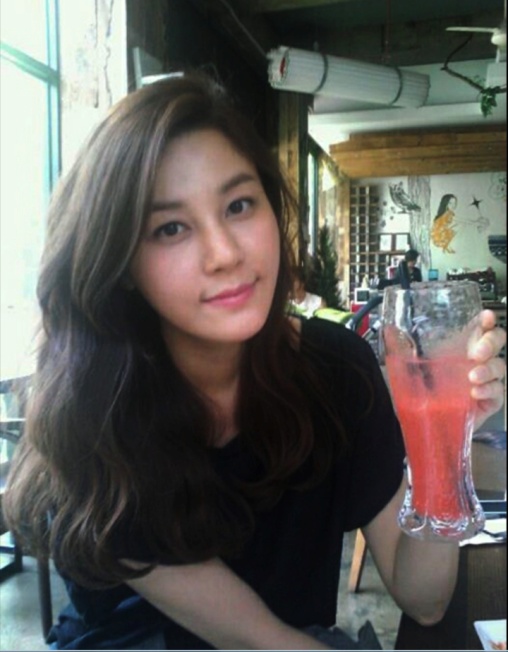 curve값 사용
사진 선명하게
검정색 부분이 많아짐
전체적인 명암, 채도 조절
흰색 부분이 많아짐
컬러사진을 흑백사진으로
Image>Mode>Grayscale
Layer> New adjustment layer> Curve, or level
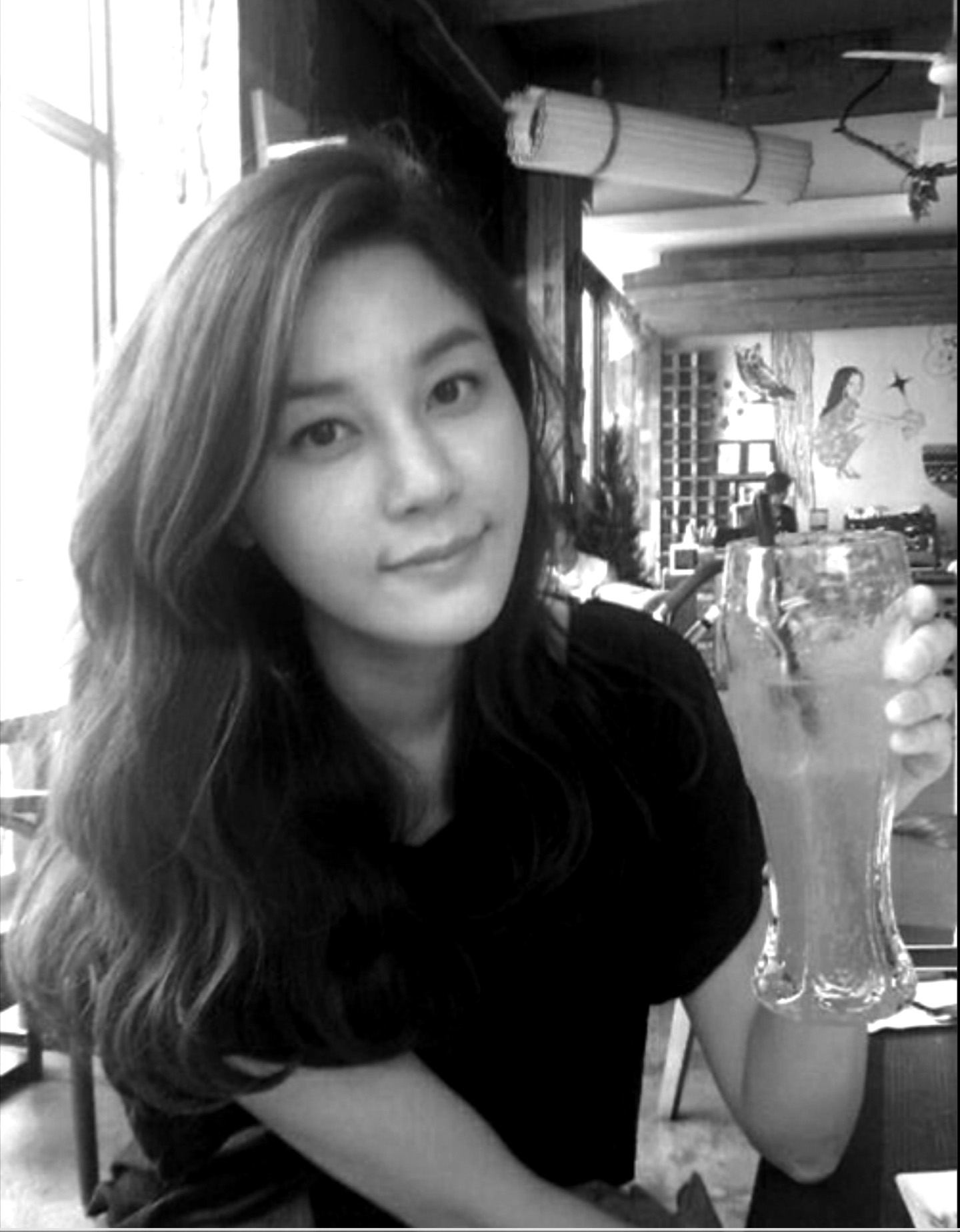 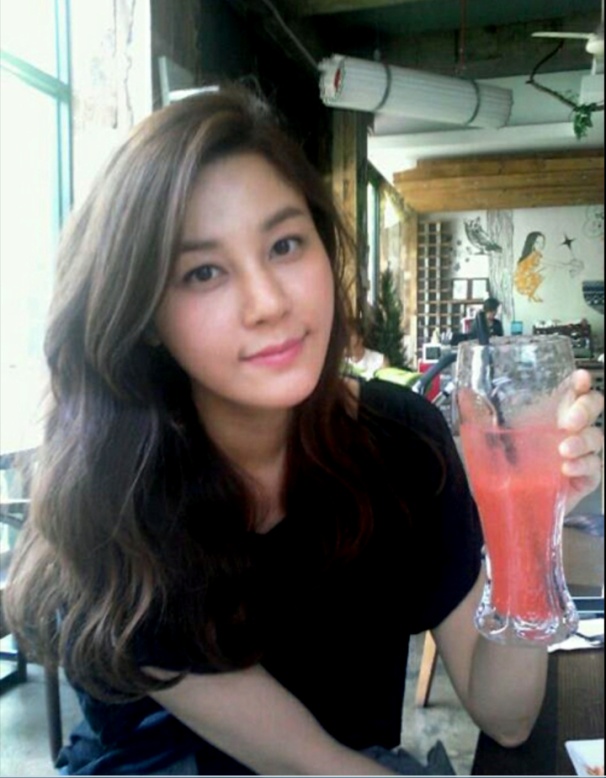 촉촉한 입술 만들기
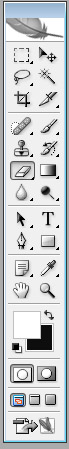 - 두  개의   파일  열기(인터넷에서 촉촉한 입술 이미지 검색)
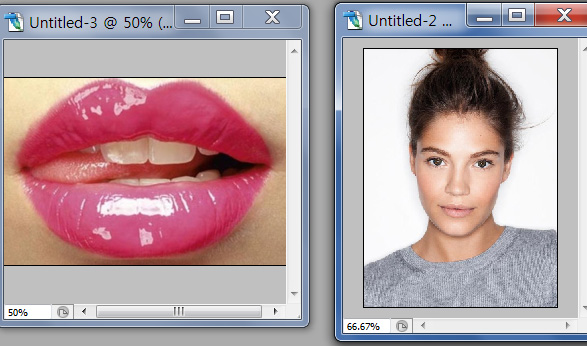 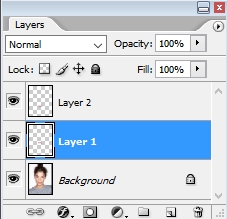 라소 툴로 윗 입술을 선택하여  입술 copy  백그라운드 위  레이어에
  붙혀  놓는다.
- layer  추가
라소 툴로 아래 입술을 선택하여  입술 copy  백그라운드 위  레이어에 
  붙혀 놓는다.
촉촉한 입술 만들기
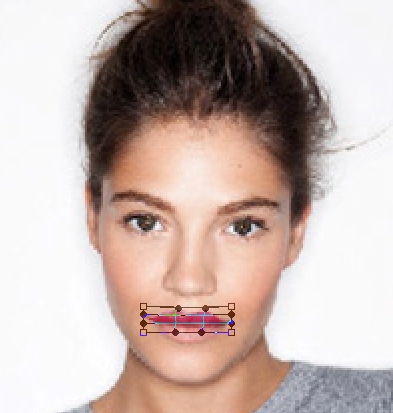 Edit > transition > Scale과   Warp를
  이용하여 입술모양을  주인공
   윗 입술과 유사하게 만든다.
- 블렌드모드를 Soft Light로
- Lock에서 Lock transparent pixels
-입술 전경색을 백그라운드입술 
  색보다 채도 높은 색으로 선택,
-  브러쉬는 모드에서  color로,
    flow값은 15%로 낮춰주고  
    레이어2 입술에 발라준다.
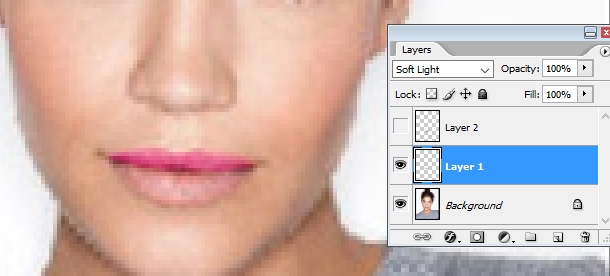 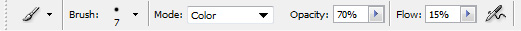 촉촉한 입술 만들기
아랫 입술도 똑같은 작업을 한다.
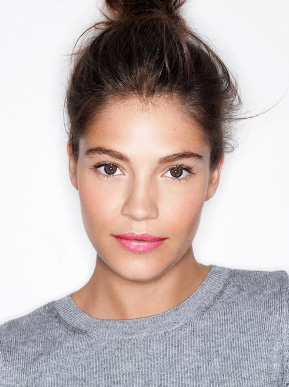 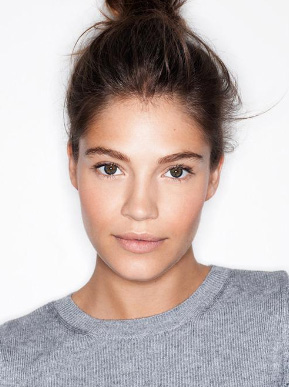